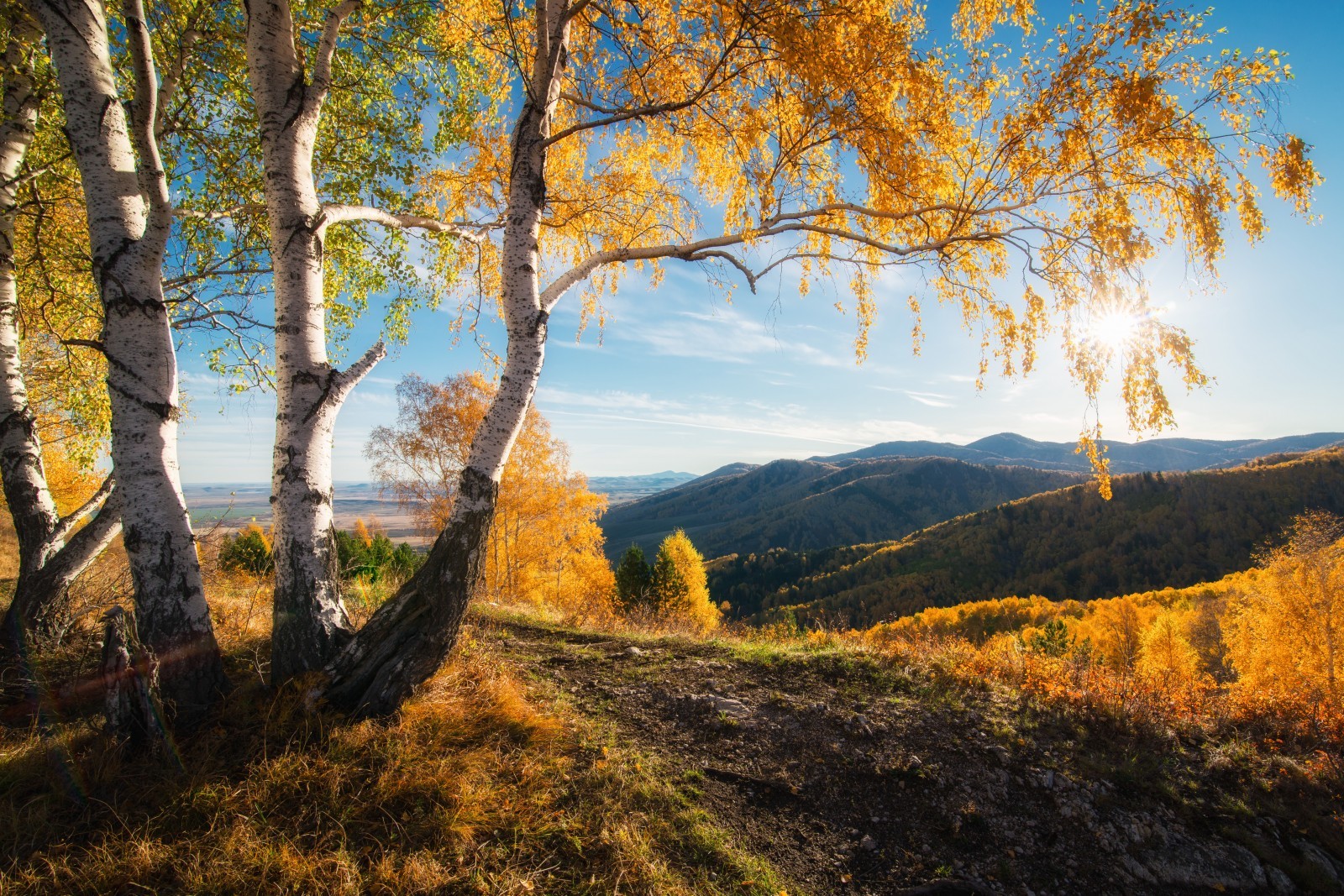 РАЗДЕЛ 1 «Внутриведомственные организационные мероприятия»
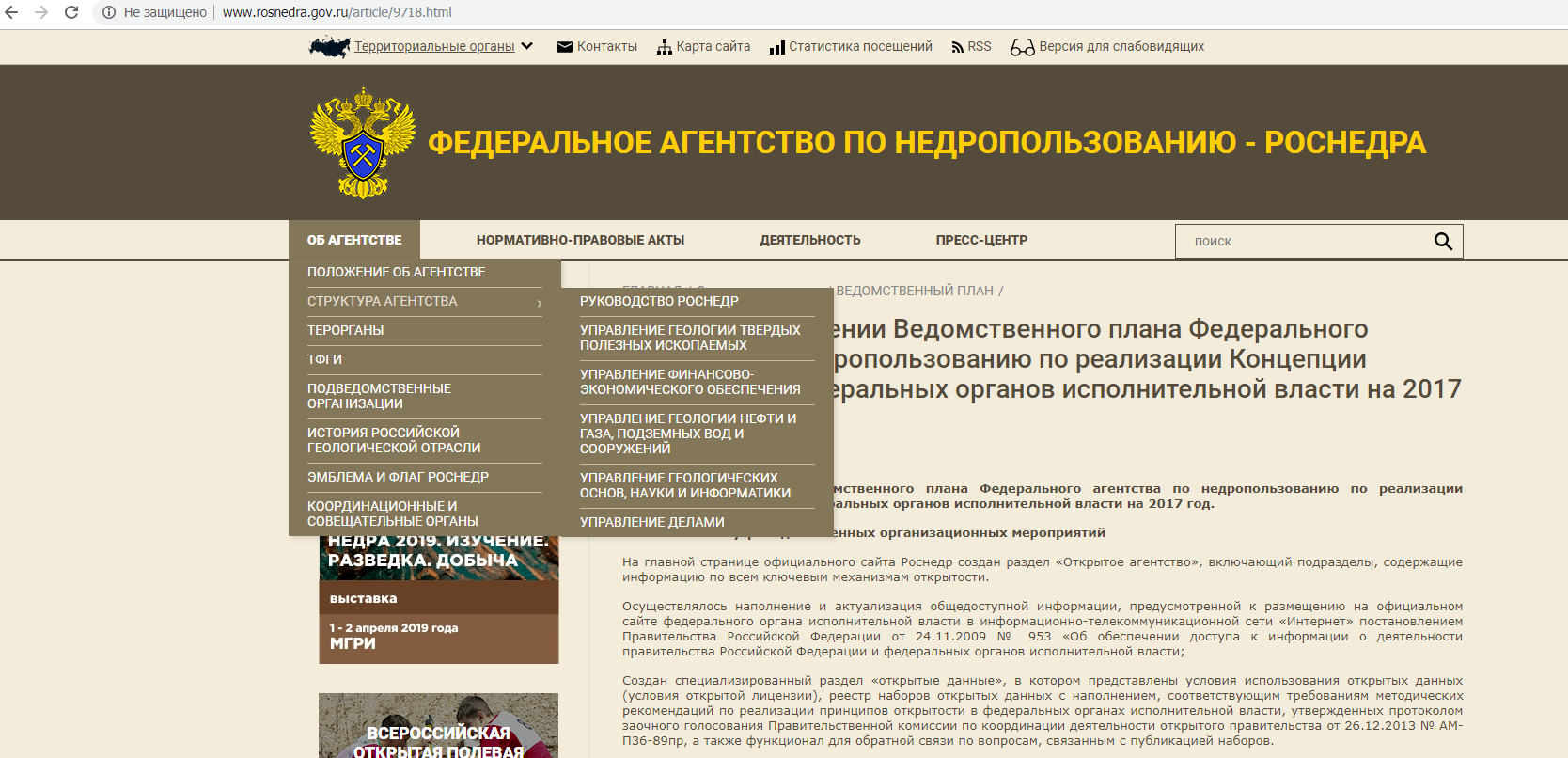 Общая информация

Информация о текущей деятельности

Информация о координационных и совещательных органах

 Информация о кадровом обеспечении 

Обращения граждан
РАЗДЕЛ 2 «РАЗВИТИЕ КЛЮЧЕВЫХ МЕХАНИЗМОВ ОТКРЫТОСТИ»
2.1 Публичная декларация целей и задач

Организация представления ПД на Итоговой коллегии                        √
Размещение  ПД на официальном сайте Роснедр                                   √
Рассмотрение ПД на  Общественном совете при Роснедрах               √
Направление отчёта по реализации ПД в экспертный совет             √
при Правительстве РФ
РАЗДЕЛ 2 «РАЗВИТИЕ КЛЮЧЕВЫХ МЕХАНИЗМОВ ОТКРЫТОСТИ»
2.2 Общественный совет
Состав сформирован на конкурсной основе

Заседания Общественного совета проводились  ежеквартально

Появилась возможность электронного обращения в Общественный Совет
РАЗДЕЛ 2 «РАЗВИТИЕ КЛЮЧЕВЫХ МЕХАНИЗМОВ ОТКРЫТОСТИ»
2.3 Открытые данные
Выявлены наиболее востребованные наборы
Сводный госреестр участков недр и лицензий
Сводный перечень участков недр
Электронная карта недропользования
РАЗДЕЛ 2 «РАЗВИТИЕ КЛЮЧЕВЫХ МЕХАНИЗМОВ ОТКРЫТОСТИ»
2.4. Публичная отчетность (итоговые годовые отчеты и заседания итоговой коллегии)
Итоговое Заседание Коллегии Роснедр состоялось 28 марта 2018 года

Итоговый доклад и постановление Коллегии размещены на официальном сайте Роснедр в разделе «Открытое агентство»
РАЗДЕЛ 2 «РАЗВИТИЕ КЛЮЧЕВЫХ МЕХАНИЗМОВ ОТКРЫТОСТИ»
2.5 Работа с референтными группами
информирование о планах, событиях и мероприятиях 
вовлечение в сотрудничество
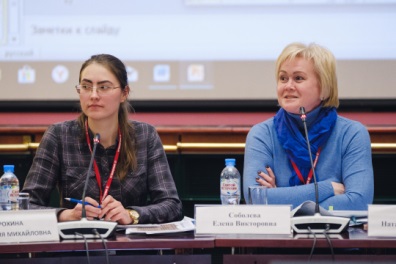 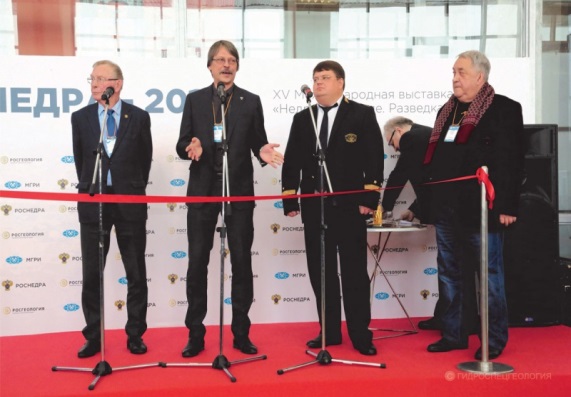 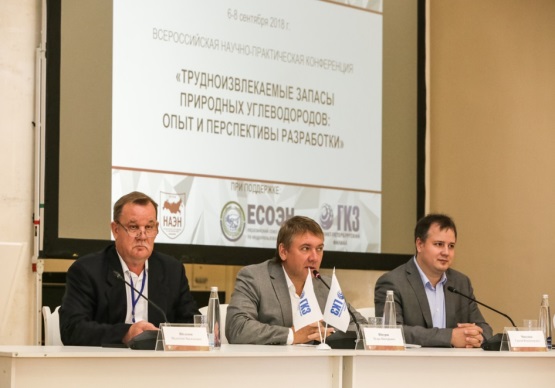 Семинар «Изъятие земель для целей недропользования: новый порядок и практика»
XV Международная выставка «Недра-2018. Изучение. Разведка. Добыча»
Конференция имени Н.Н. Лисовского «Трудноизвлекаемые запасы природных углеводородов: опыт и перспективы разработки»
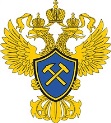 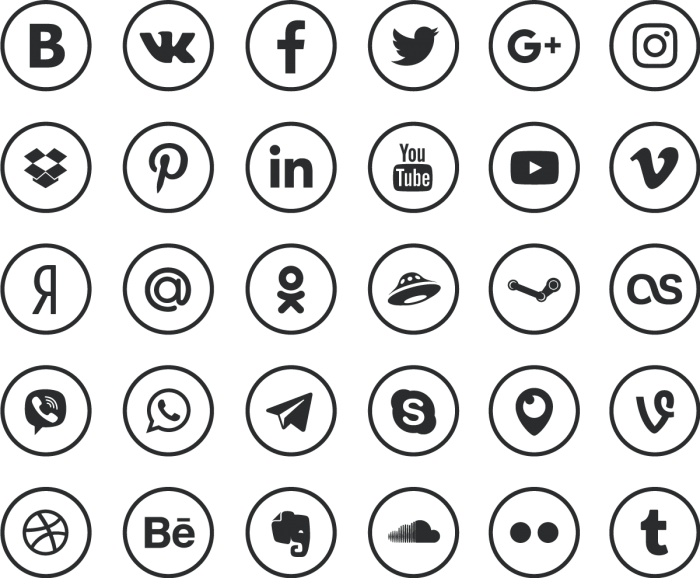 РАЗДЕЛ 2 «РАЗВИТИЕ КЛЮЧЕВЫХ МЕХАНИЗМОВ ОТКРЫТОСТИ»
2.6 Обращения граждан
Раздел «Обращения граждан» ежеквартально обновляется
Общественным советом 
проведен выборочный анализ обращений граждан и ответов на них
РАЗДЕЛ 2 «РАЗВИТИЕ КЛЮЧЕВЫХ МЕХАНИЗМОВ ОТКРЫТОСТИ»
2.7 Организация работы с общественностью
информирование о планах, событиях и мероприятиях
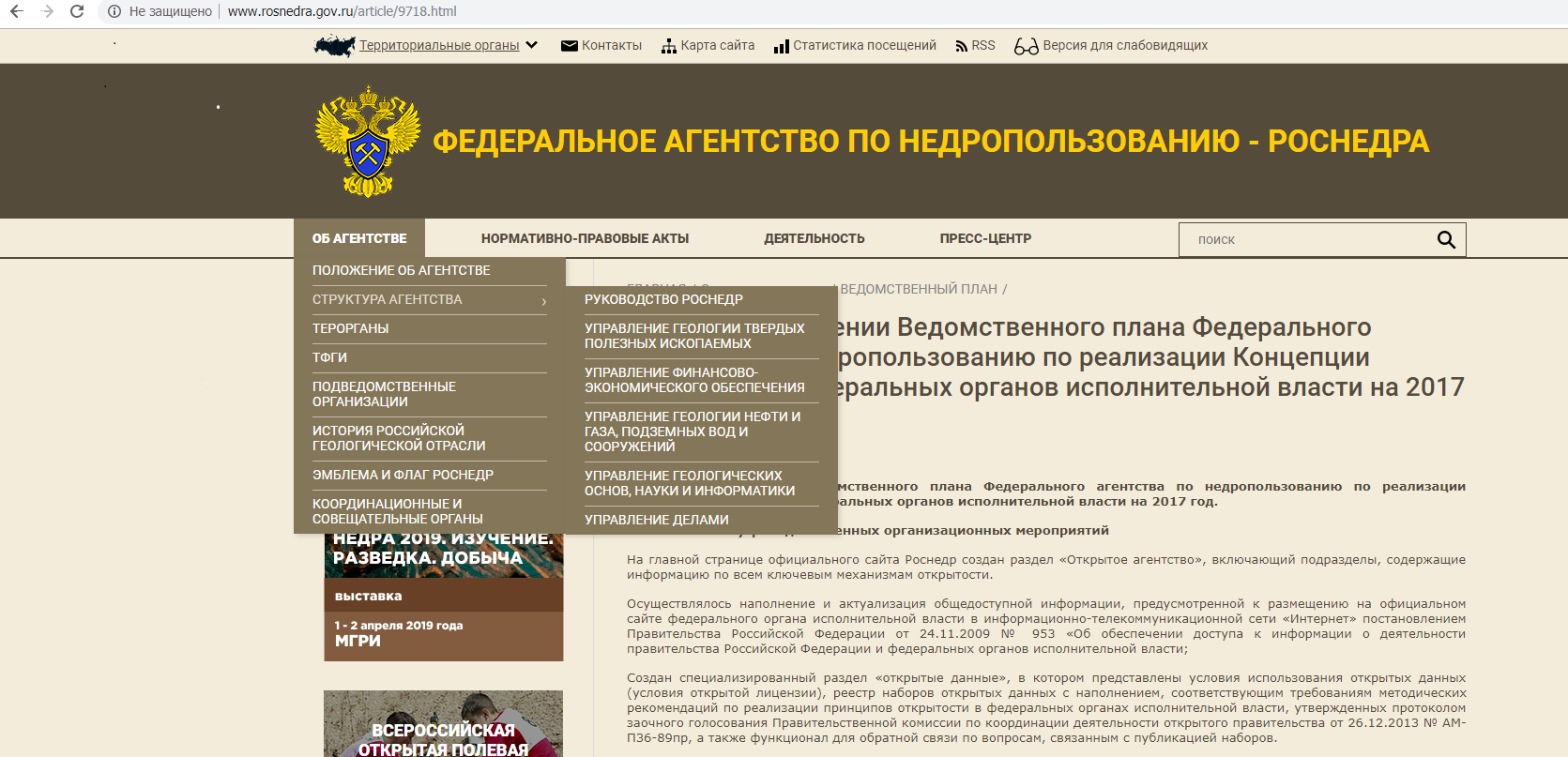 Улучшен интерфейс сайта
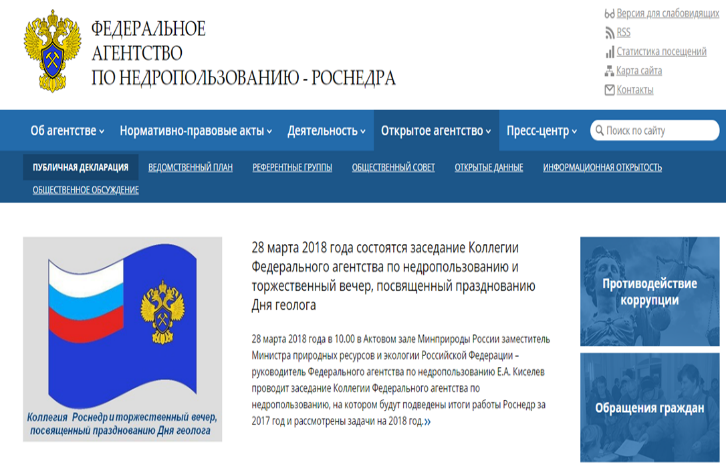 РАЗДЕЛ 2 «РАЗВИТИЕ КЛЮЧЕВЫХ МЕХАНИЗМОВ ОТКРЫТОСТИ»
2.8 Организация независимой антикоррупционной экспертизы и общественного мониторинга правоприменения
Раздел «противодействие коррупции» соответствует требованиям приказа Минтруда России от № 530н.
На антикоррупционную экспертизу представлены проекты 18 приказов
Коррупциогенные факторы не выявлены
РАЗДЕЛ 3 «ИНИЦИАТИВНЫЙ ПРОЕКТ»
«Популярная геология»
Роснедра участвовали в организации и проведении: 

V Открытая полевая олимпиада юных геологов центральных регионов России (организатор)
 V республиканская полевая Олимпиада юных геологов, приуроченная к 75-летию начала промышленной разработки Ромашкинского месторождения нефти в Республик Татарстан
 Полевая олимпиада юных геологов в Тюмени
 Подготовка к проведению XII Всероссийской полевой олимпиады юных геологов